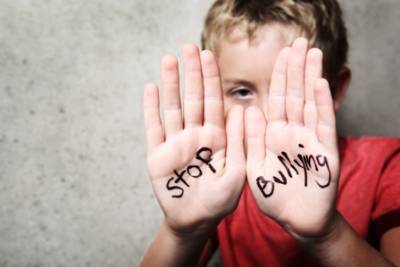 Stopcyberbullying.gov
Website analysis 
http://www.stopcyberbulliying.gov
Ethos
The image that http://www.stopbullying.gov/ has obtained can be seen in many different ways. The title Stop bullying is presented in red and white, being that red is the color of danger so they add extra emphasis with the simple display. The information bordering is in blue, which is used because there have many different websites that have found that the color blue represents safety to people. The information also had a lot of kid’s, teenagers, and even young adults. A big problem with bullying is that it is more probable to happen at a younger age, so the use of a younger perspective can attract the attention of parents or even people who can relate to the problem. Most of the information is available is short and sweet. So lets be realistic, now a days people are lazy to even read on the internet, and this sets their goal to get the information out as easy as possible.
Logos
The logos in the website is viewed by the way the website list definitions of the word “cyber bullying” which adds to the logos of the website. One way the website persuades the viewer to stop “cyber bullying” is by utilizing videos and pictures which is a visual, to add to the logic that cyber bullying or any type of bullying does no good to either the oppressor or victim, not only is this a call to action but the logic of it is so easy to understand that even the simplest of minds will respond to it. The fact that the website is based on finding a solution to a national problem adds to the logic that everyone should get involved in the movement. . Logos is also shown by a survey question that is displayed in a little box at the end of each section asking “Was this page helpful?” which allows the viewer to add an invoice to their experience of the website. The website includes a map of the united states which allows the viewer to look at each law regarding bullying. Not only does the website include thorough explanations of why we should put a stop to bullying but it offers actions the audience must take in order to take a stand against a national problem.
Pathos
As soon as the webpage is opened one of the first thing that we noticed is that the word “Stop” is in bold red letters, which catches the eye of the reader since it happens to be the only warm color that’s in the homepage. The homepage is also categorized into six different tabs on each tab is a selected topic and once you click on the topic, subtopics will appear covering different things such as the definition of bullying, how to reach help, ways to prevent bullying, etc. There is a variety of emotions that run through the pictures throughout the website, for example there are pictures of a group of teens smiling and working together while on the other hand there are pictures of kids getting made fun of by their peers or they are just all alone.  The motivational appeal of the website is characterized through the text as it tries to get the audience to take action against bullying as a whole. A way that they provide a resource to get help, is by providing a tab that reads “Get Help Now”.
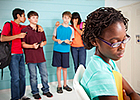 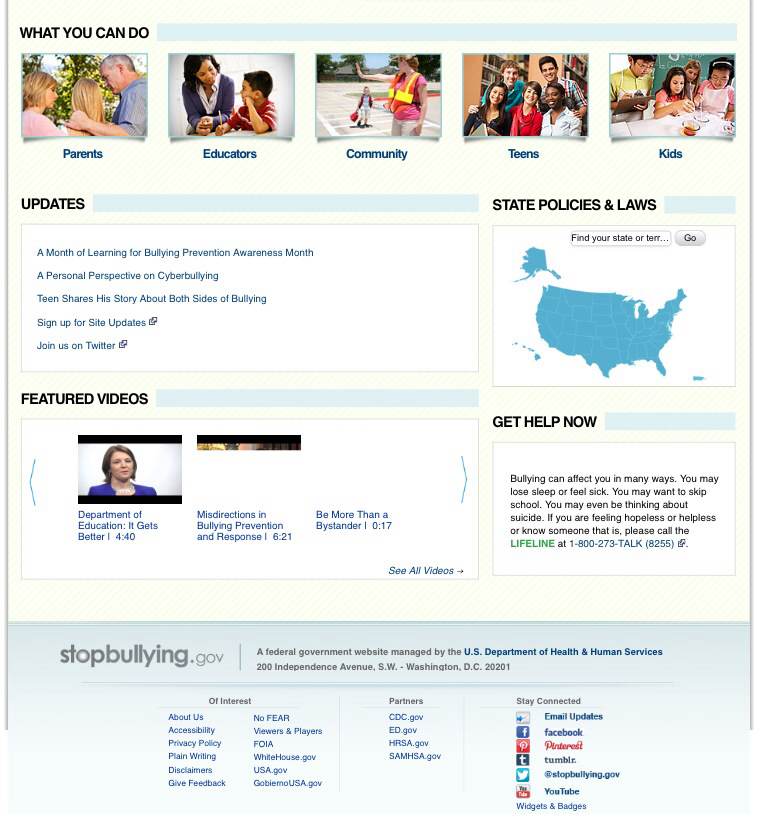 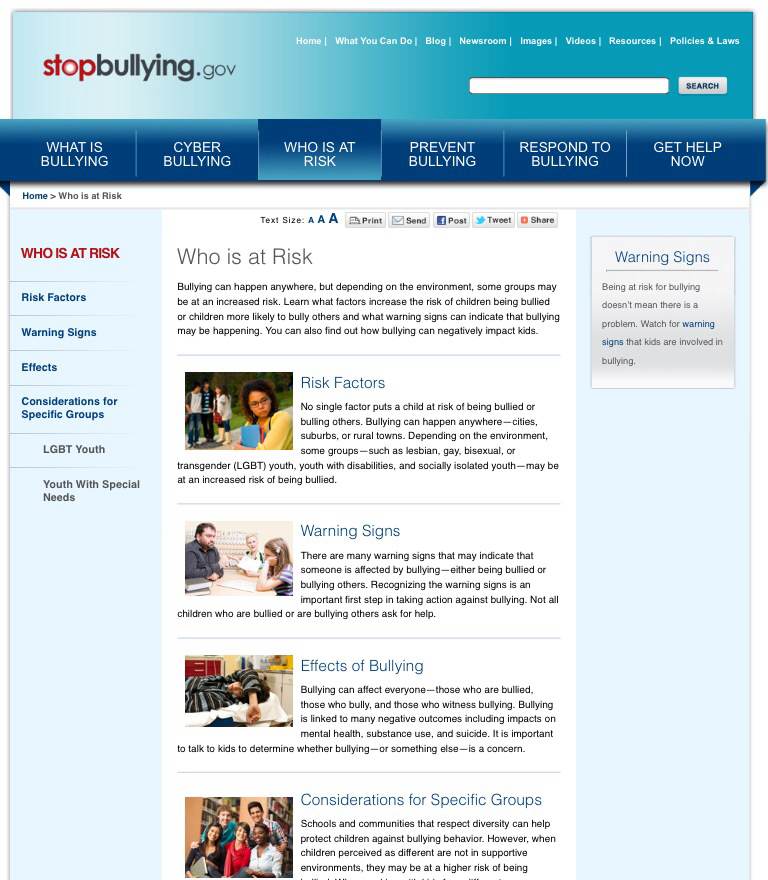 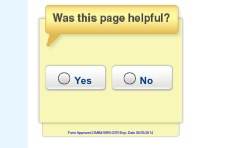 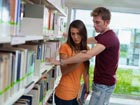